Paine
FRONT:
Title
Author
Eye-catching illustration that fits the message of the book.
Back:
2 sentence summary of Paine’s life
Quote from Common Sense with a one sentence explanation
3 comments/reviews from Revolutionary leaders
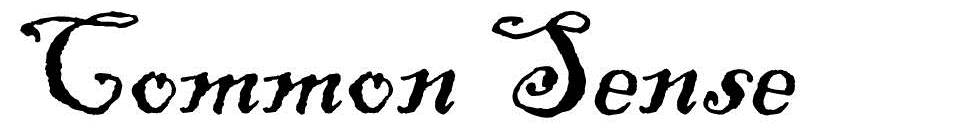 Paine
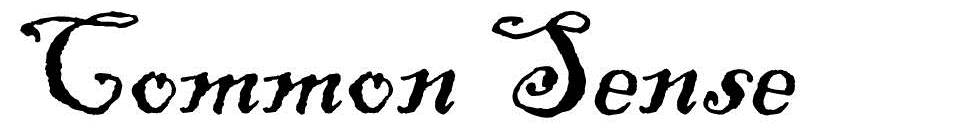